Holidays to Enjoy
Grade: 5th
   English Teacher: Jalilova Surayyo
2023
[Speaker Notes: Оригинальные шаблоны для презентаций: https://presentation-creation.ru/powerpoint-templates.html 
Бесплатно и без регистрации.]
Guess the theme of the lesson!
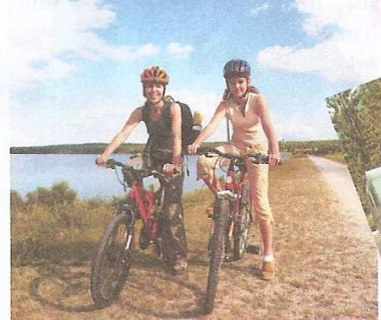 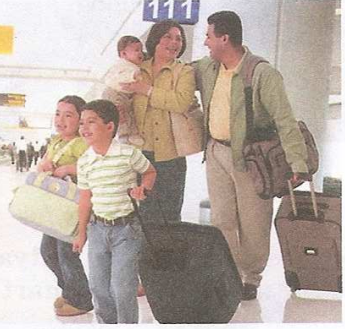 [Speaker Notes: Оригинальные шаблоны для презентаций: https://presentation-creation.ru/powerpoint-templates.html 
Бесплатно и без регистрации.]
The plan of the lesson:
1
Sing a song
Speak about summer holidays
2
Revise grammar “If, When-Sentences”
3
4
Play a game “Simon says…”
Read the text
5
Let’s sing.
Spring Is Here
Spring is here! Spring is here! 
Winter’s gone away. 
When the sun is shining bright, 
Outside we run and play- Yay!
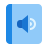 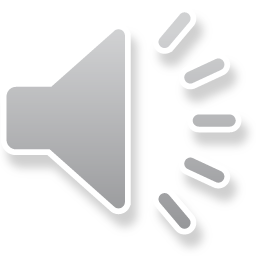 Holidays
Holidays
Rucksack                   scarf        
Swimsuit                   money
Bicycle                        stereo
Sunglasses                 books
Umbrella                   tent 
Water  
cap
Let’s talk about summer holidays
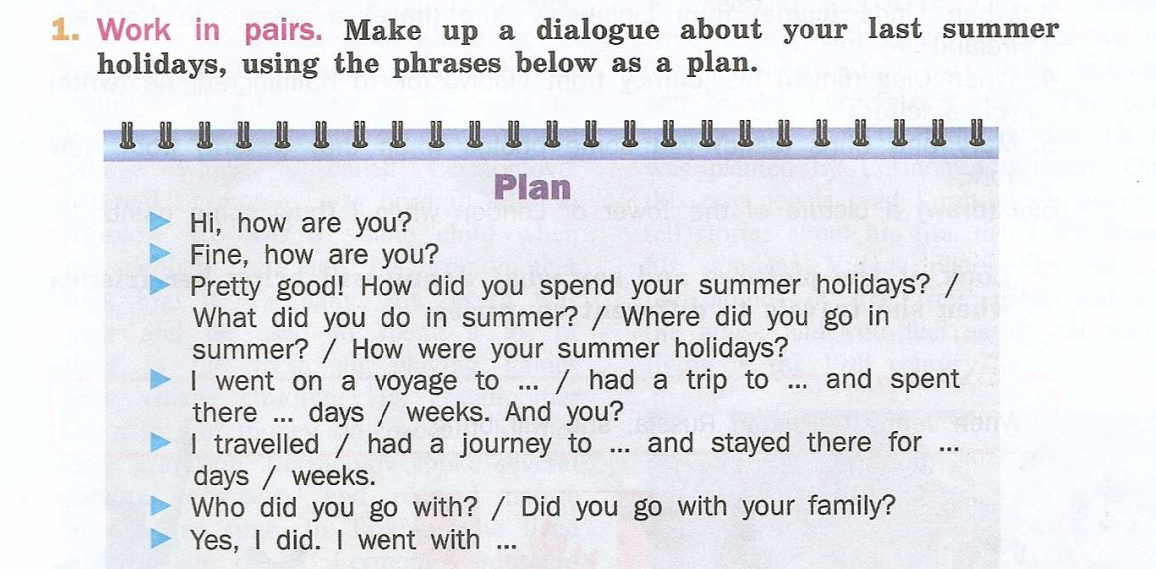 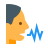 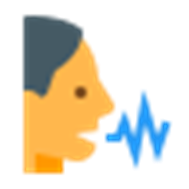 Let’s write.
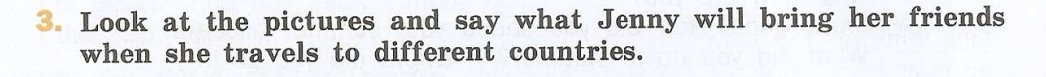 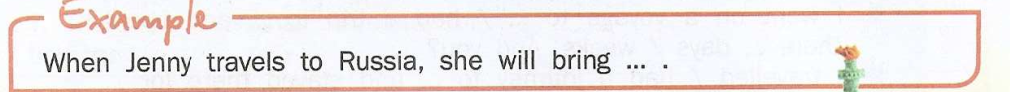 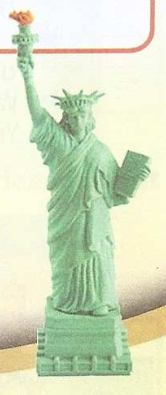 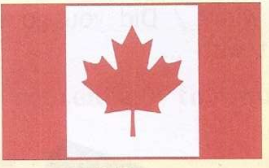 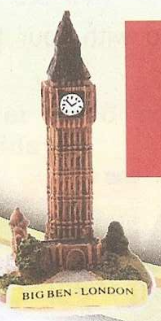 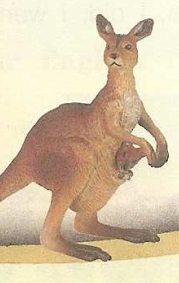 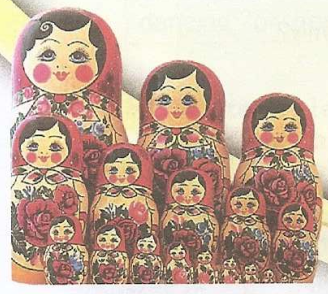 Let’s play a game.
Play a game “Simon says…”
( the whole class)
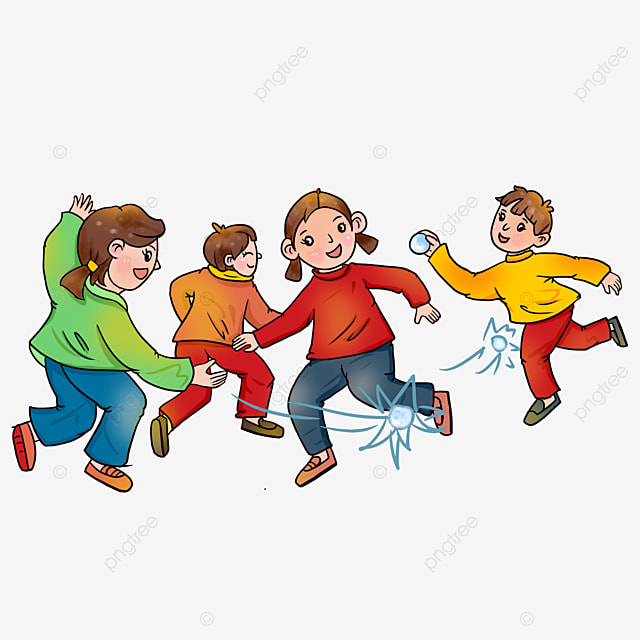 Let’s listen and read.
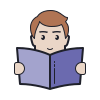 Ex 5 p 97
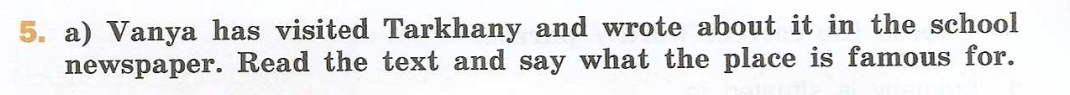 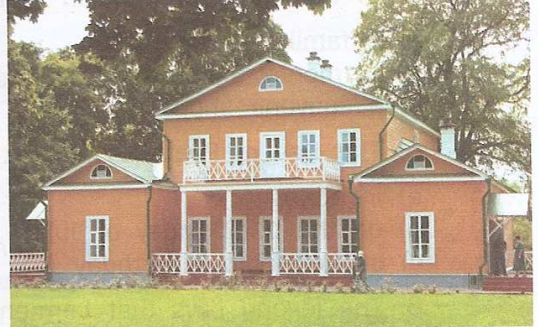 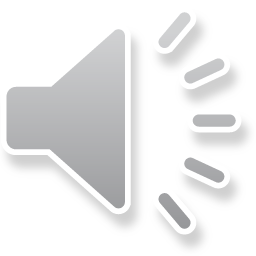 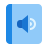 Ex 6 p 98
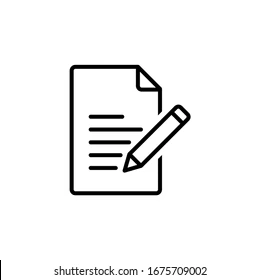 Let’s do the test and check in pairs. 
Homework- Ex 2 p 99 ( to write 6 sentences with If/when)
The End of the Lesson
Today you have been very active and now answer the following questions:
What did you remember? ( new words, information)
Did you like the lesson or not?
Resoures
Учебник. Английский язык, 5 класс. С.Г. Тер-Минасова, Л.М. Узунова итд.(часть 2)
Рабочая тетрадь и аудиозапись к учебнику. С.Г. Тер-Минасова В.В. Робустова итд.
Шаблоны для презентаций: https://presentation-creation.ru/powerpoint-templates.html